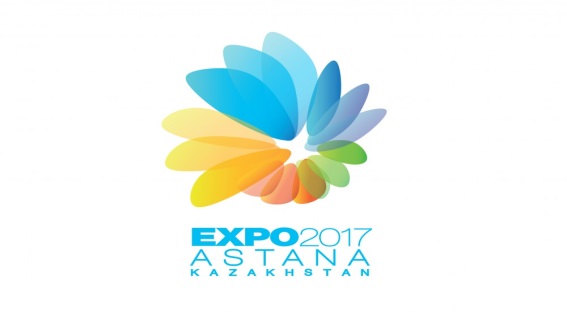 Краснокардонская ОШ
"Лесной Кордон"
Ермаковский водопад
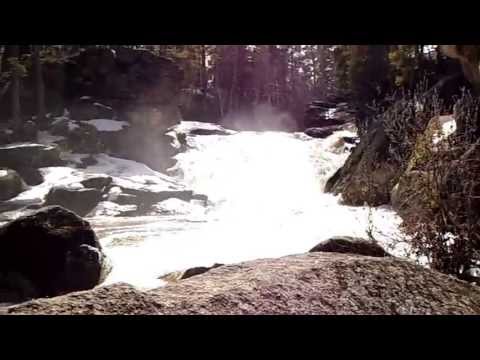 Выполнил
Ельцов Даниил
8 класс
Руководитель 
Молдахметова А.О.
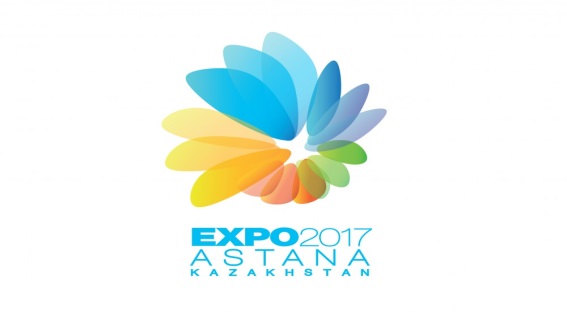 Водопад находится на территории Национального парка «Кокшетау»
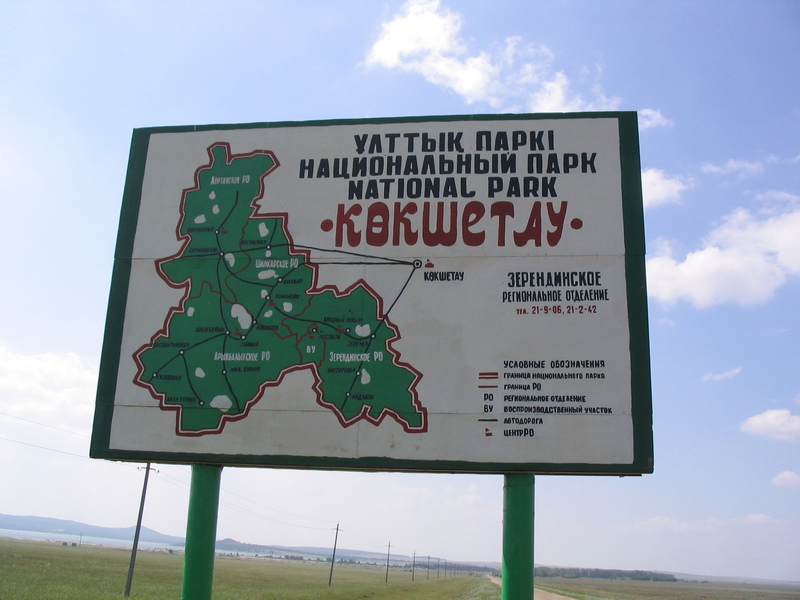 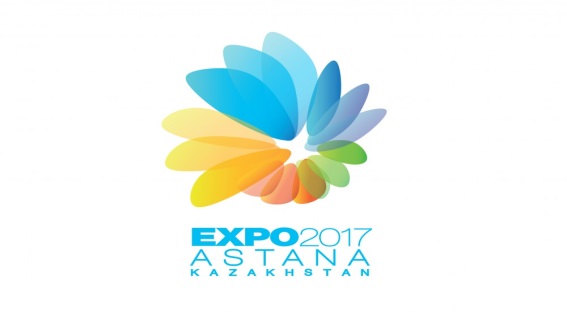 Водопад «Өмір суы»Водопад «Ермаковский» Зерендинского района, находится в верховьях реки Чаглинки, в 30 км. западнее с. Зерендыи и 2 км южнее с. Ермаковка, между селами Карсак и Ульгули в 100 м. от дороги.
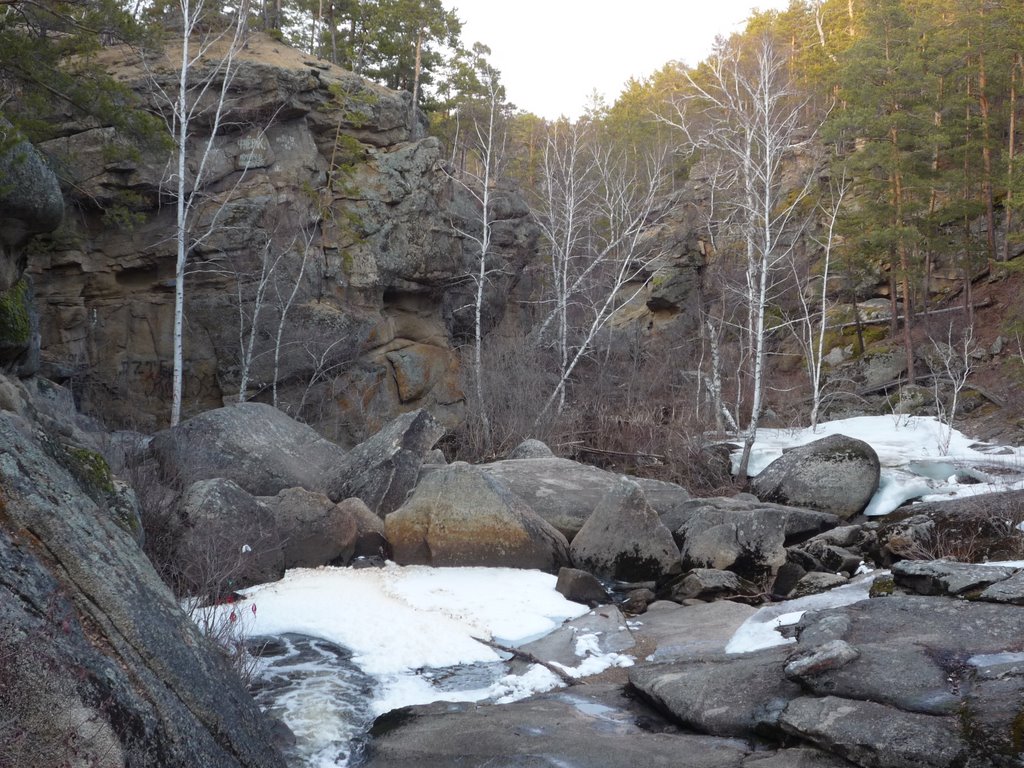 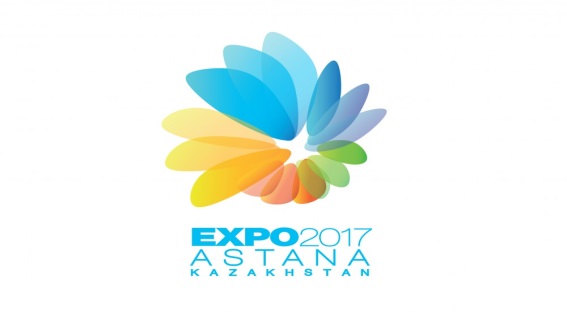 Несколько слов о названии водопада, находящегося в этой местности. Этот природный памятник в советские времена, да часто и сейчас называют «Ермаковским водопадом». Казахи же всегда предпочитали использовать название «Карсак». В переводе оно имеет два значения: первое произошло от слова «курить» (сосать), второе - разжигать свечу...
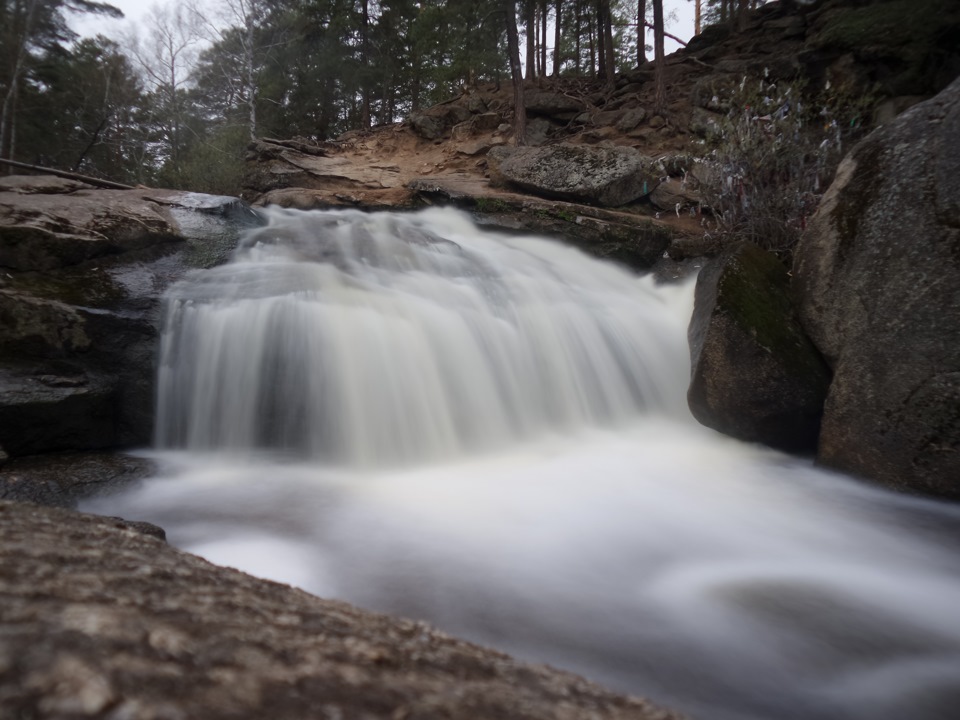 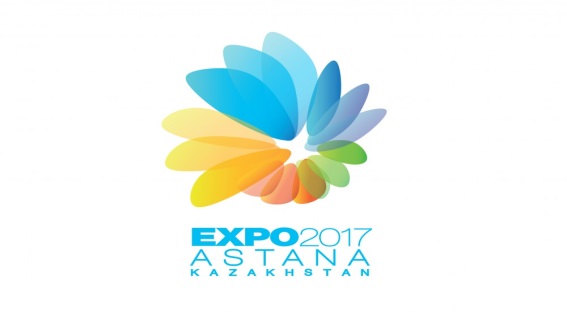 Но можно назвать эту местность и «Тарагайским водопадом», потому что села Ермаковка и Карсак расположены в двух-трех километрах отсюда, а могила известного предка Тарагая находится вдоль этой речки буквально в метрах пятистах от нее.
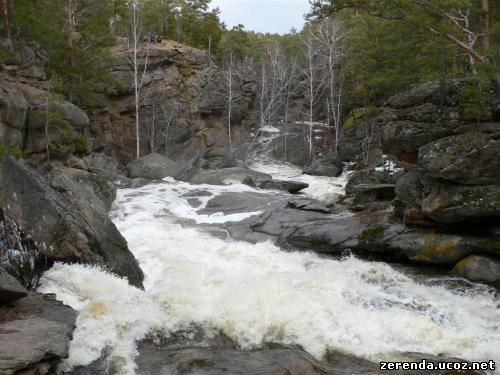 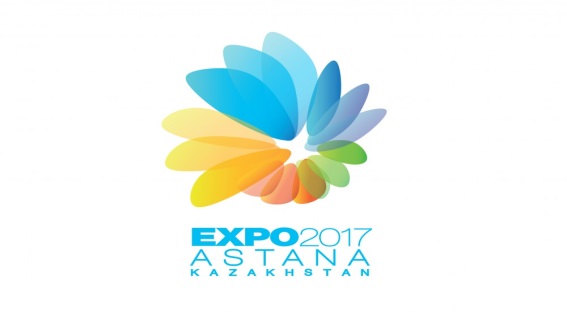 Наибольший поток воды, да и наибольшая красота водопада наблюдается весной, в апреле и мае
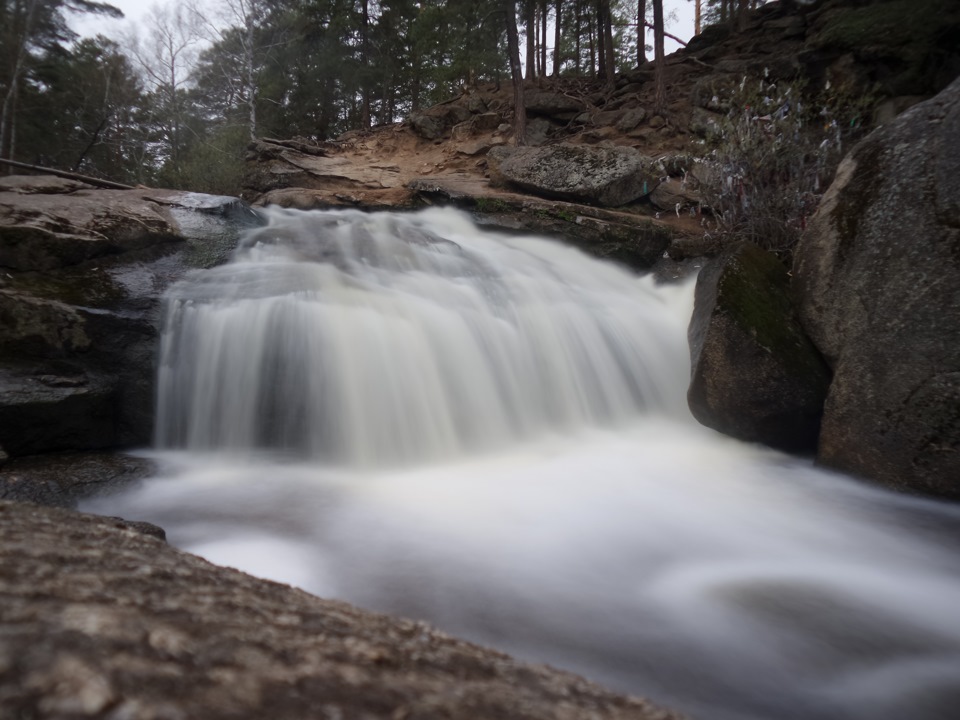 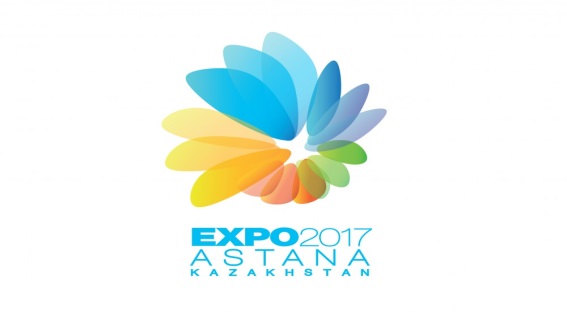 Весной тают лесные снега, просыпаются родники и все воды устремляются в теснины гранитных выходов горных пород
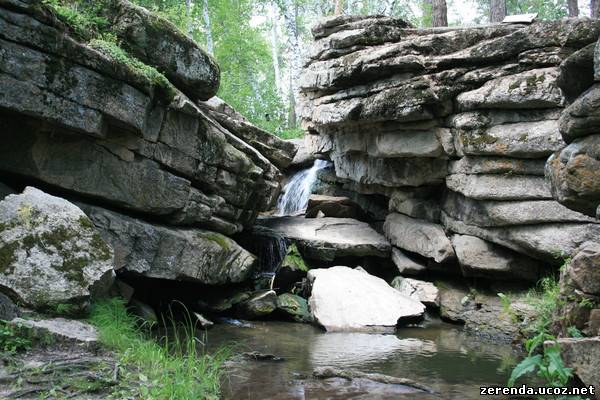 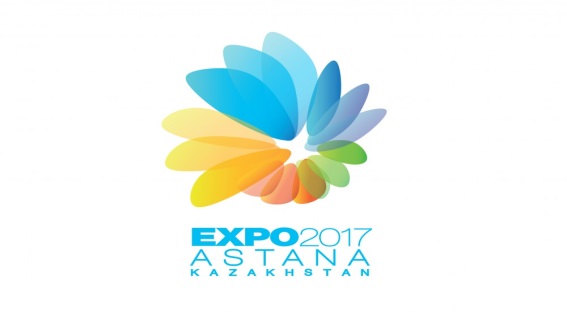 Летом интенсивность потока сильно падает и вместо бурных, ревущих потоков остается тихий ручей.
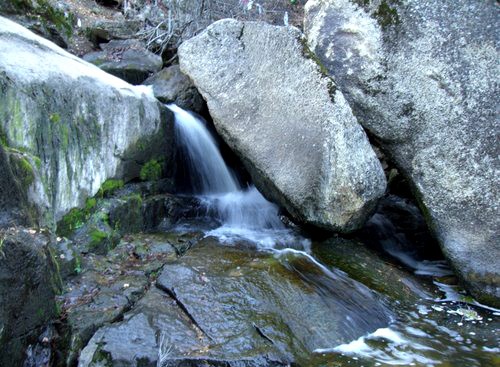 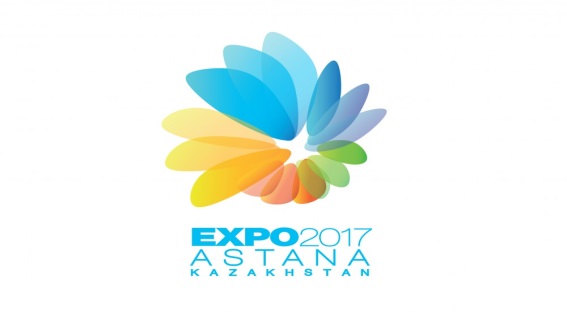 Вода в стремительном потоке,Мой завораживает взгляд.Реки, живительные соки,Бросает в бездну водопад.Поток стремителен и ярок,В манящем танце рвётся вниз.Десятки разноцветных радуг,Под солнцем красочно зажглись.